ΤΑΞΗ Β ΕΠΑ.Λ.ΕΙΔΙΚΟΤΗΤΑΣ ΔΙΟΙΚΗΣΗΣ ΚΑΙ ΟΙΚΟΝΟΜΙΑΣΚΕΦΑΛΑΙΟ 9οΠΡΟΩΘΗΣΗ
ΣΥΝΔΕΣΗ ΜΕ ΤΟ ΠΡΟΗΓΟΥΜΕΝΟ ΜΑΘΗΜΑ9.6. Το πρόγραμμα προώθησης
επικοινωνία
Συντελεί στην προώθηση με έναν οικονομικό, μαζικό και γρήγορο τρόπο
Η διαδικασία διαμορφώνεται από την πηγή, τα μέσα, το μήνυμα και το κοινό
9.7   ΔΙΑΦΗΜΙΣΗ
ΕΡΩΤΗΣΕΙΣ
ΕΡΩΤΗΣΕΙΣ ομάδα α
1. Πότε περίπου και με πιο μέσο  προβλήθηκε η πρώτη διαφήμιση; 
2.Ποιο είναι το μήνυμα της διαφήμισης;
ΕΡΩΤΗΣΕΙΣ ομάδα β
1.Πότε περίπου και με πιο μέσο προβλήθηκε η δεύτερη διαφήμιση; 
2.Πως προσπαθεί να επιβληθεί το μήνυμα αυτό στην συνείδηση των καταναλωτών;
https://www.youtube.com/watch?v=sBiK7uGAvmE
ΟΡΙΣΜΟΣ
ΦΥΛΛΑ ΑΞΙΟΛΟΓΗΣΗΣ
ΚΥΚΛΩΣΤΕ ΤΟ ΣΩΣΤΟ
1.Η διαφήμιση  δεν αποτελεί ένα από τα εργαλεία της προώθησης κάθε ιδιωτικού ή δημόσιου φορέα και ένα στρατηγικό όπλο για τους ανθρώπους της επικοινωνίας Μάρκετινγκ                                                                                                                                 Σ      Λ
2. Το χαρακτηριστικό που κάνει το προϊόν σας μοναδικό πρέπει να τονίζεται στην διαφήμιση σας;                                                                                                        Σ     Λ
3.  Η διαφήμιση δεν προσπαθεί να επιβάλει κάποιο μήνυμα στην συνείδηση του καταναλωτή                                                                                                             Σ     Λ
4. Η διαφήμιση είναι μια  διαδικασία επικοινωνίας που βρίσκεται σε διαρκή εξέλιξη και συνέχεια προσαρμόζεται στα υπάρχοντα δεδομένα της αγοράς.                            Σ     Λ
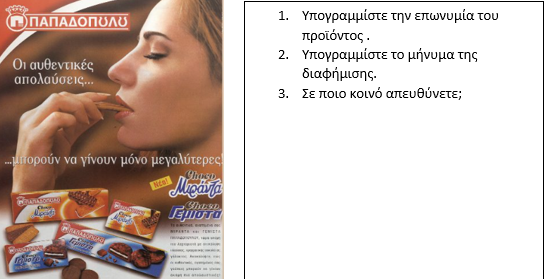 ΑΝΑΚΕΦΑΛΑΙΩΣΗ…..
ΕΡΓΑΣΙΑ ΓΙΑ ΤΟ ΣΠΙΤΙ….

Ρουμπρίκα
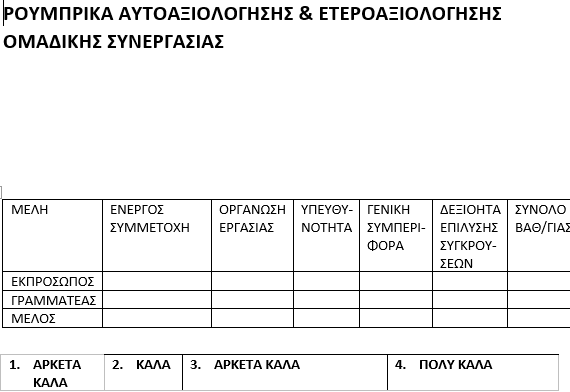 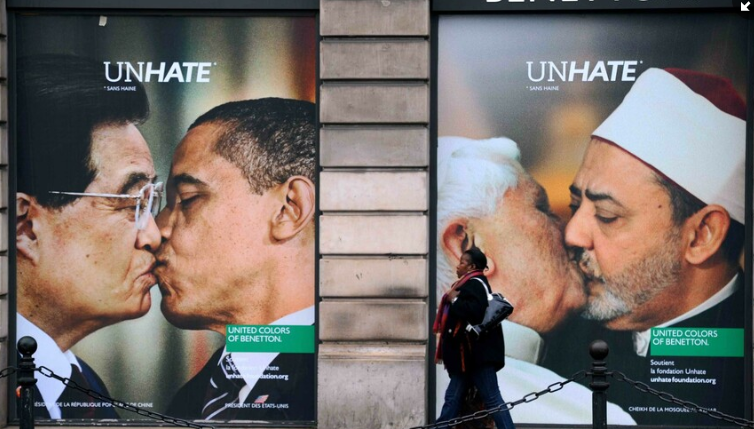 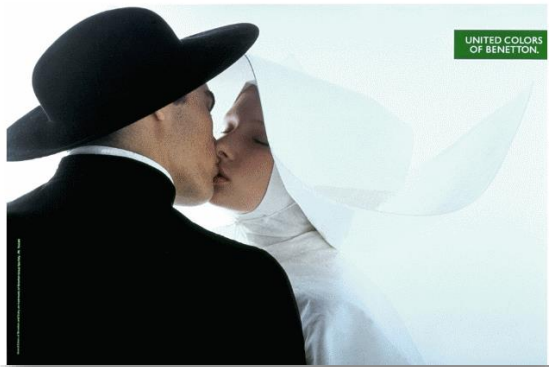 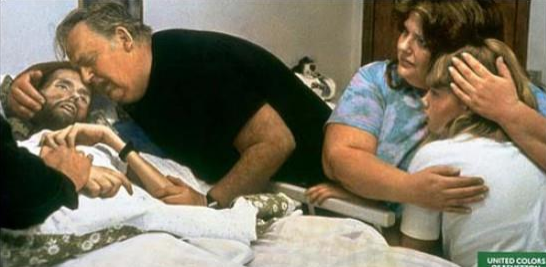 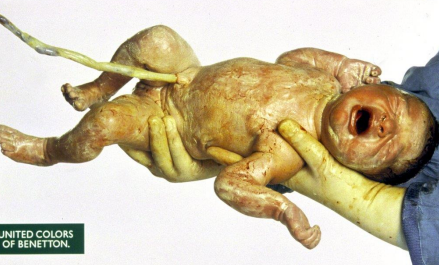 Επόμενο μάθημα….

Η ΔΗΜΙΟΥΡΓΙΑ ΤΗΣ ΔΙΑΦΗΜΙΣΗΣ
Ευχαριστώ για την προσοχή σας….